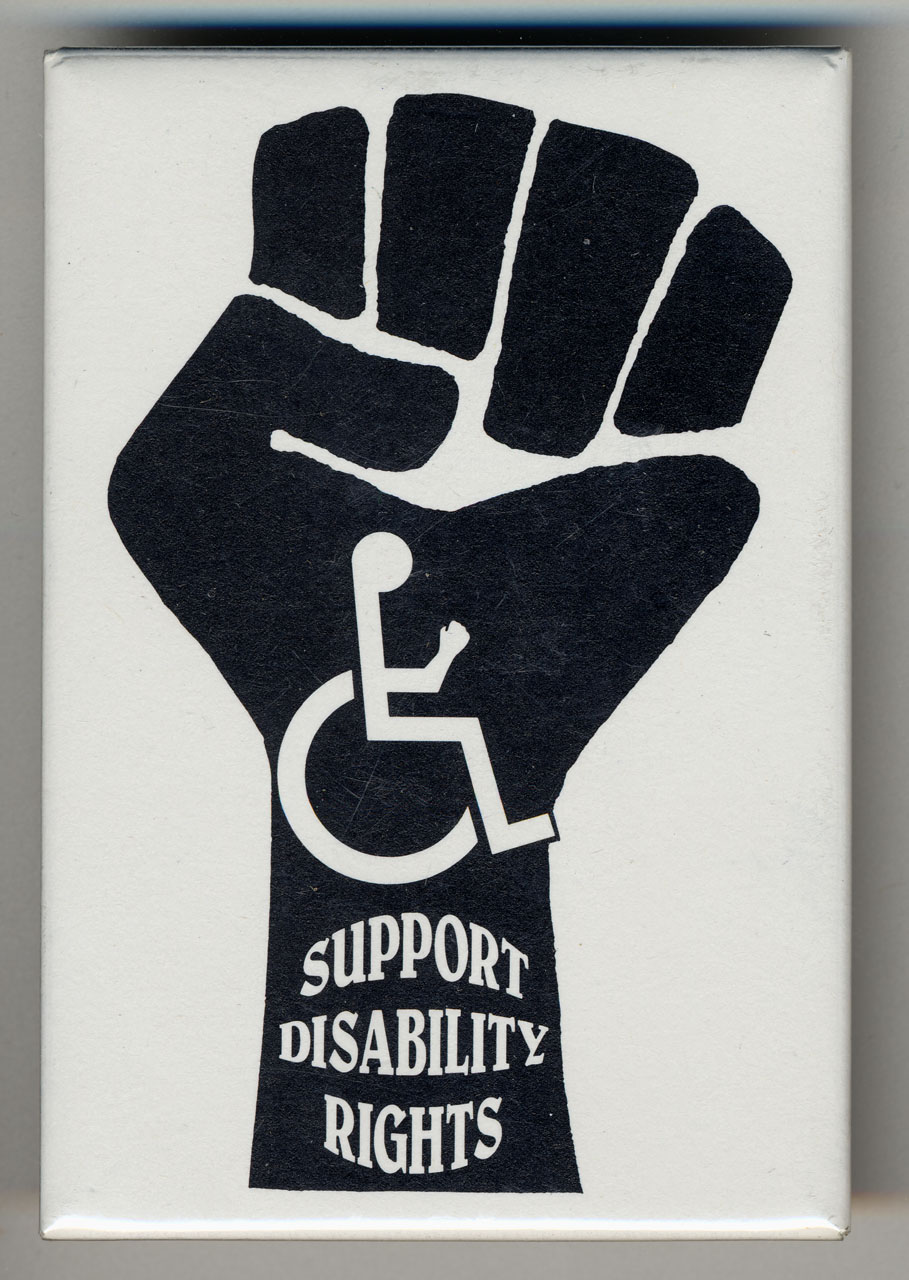 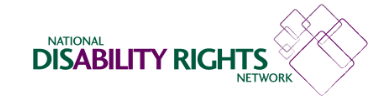 National Disability Rights NetworkFindings based on focus groups and a national mixed-mode survey of the disability communitySeptember 2019
Celinda Lake
Alysia Snell
Jesse Kline
Emily Caramelli
Methodology – Survey
Lake Research Partners designed and administered this survey that was conducted both online and by phone from August 12 – August 20th, 2019.  The survey reached a total of 1,000 adults nationwide with a disability, or who have an immediate family member or close friend with a disability. There were 500 completes by phone and 500 completes online. The sample was drawn from a file of listed adults. 
The sample was weighted by gender, race, race by gender, party identification, region, and educational attainment to reflect attributes of the actual population.
The margin of error for the total sample is +/-3.1%. The margin of error for people with disabilities in this survey is +/- 4.7%. The margin of error for people with a family member or close friend with a disability in this survey is +/- 3.7%.
This report is among the disability community only, that is, people who self-identify as having a disability and people who have a family member or close friend with a disability.
Methodology – Focus Groups
Lake Research Partners conducted three in-person focus groups on June 10th 2019 among the following groups of registered voters in Baltimore, Maryland:
White people with disabilities
People of color with disabilities
Parents of children with disabilities under 18
Participants were recruited to reflect a mix of ages, party identification, education levels, marital status, and parental status. Groups did not include those who said they were definitely not going to vote in the 2020 election and people with strong partisanship were limited.
Qualitative Research Statement of Limitations
In opinion research, qualitative research seeks to develop insight and direction rather than quantitate precise or absolute measures. Because of the limited number of respondents and the restrictions of recruiting, this research must be considered in a qualitative frame of reference.
The reader may find that some of the information seems inconsistent in character upon first reading this report. These inconsistencies should be considered as valid data from the participant’s point of view. That is, the participant may be misinformed or simply wrong in his or her knowledge or judgment, and we should interpret this as useful information about their level of understanding.
This study cannot be considered reliable or valid in the statistical sense. This type of research is intended to provide knowledge, awareness, attitudes, and opinions about issues and concerns.
The following limitations are inherent in qualitative research and are stated here to remind the reader that the qualitative data presented here cannot be projected to any universe of individuals. 
Statement 1. Participants who respond to the invitation of a stranger to participate in this research show themselves to be risk takers and may be somewhat more assertive than non-participants.
Statement 2. Some participants speak more often and more forcefully in focus group sessions than other participants, so their opinions tend to carry more weight in the findings.
Statement 3. Participants “self-select” themselves.
Statement 4. Participants were not selected randomly; as a result each person in the pool of possible participants did not have an equal chance to be selected.
Demographics of the Disability Community - people who self-identify as having a disability and people who have a family member or close friend with a disability
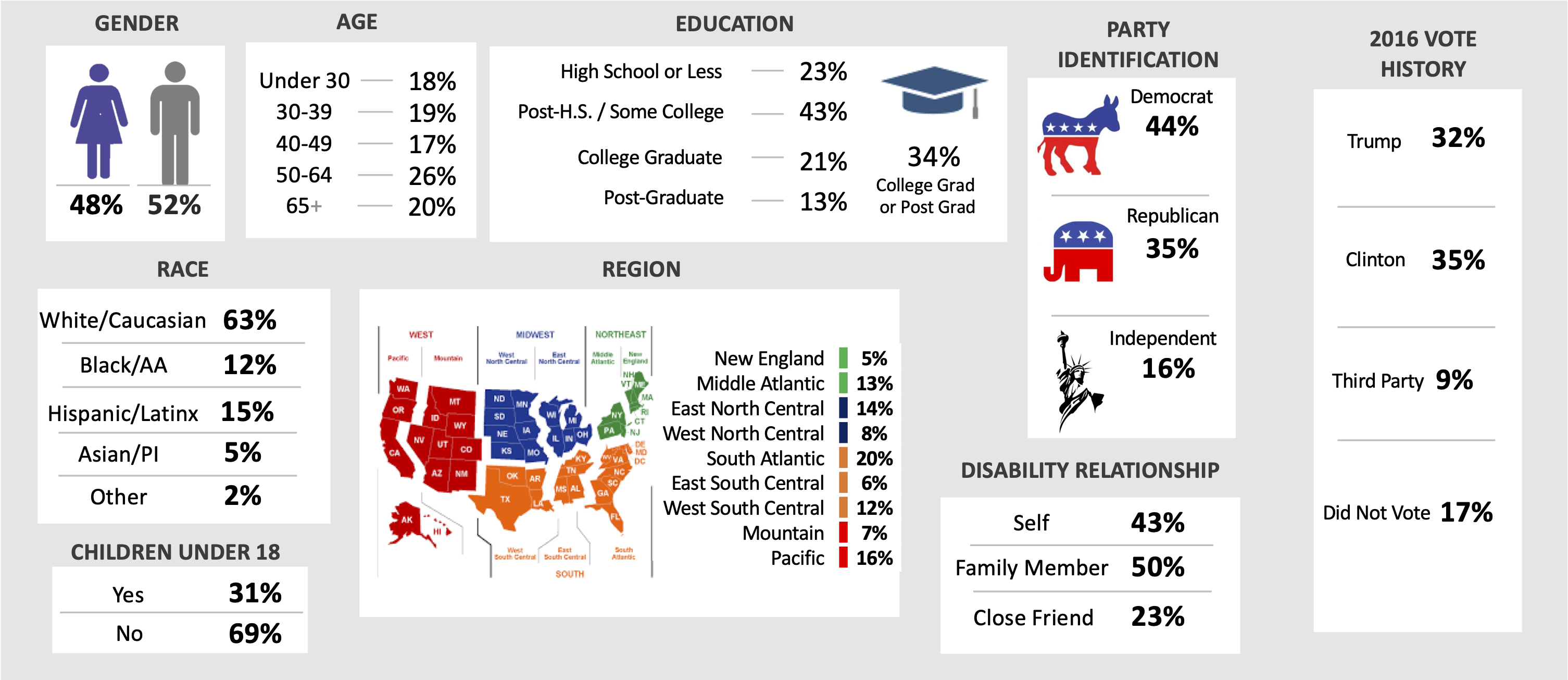 In October 2018, Lake Research Partners conducted a nationwide survey of adults commissioned by the Coelho Center. LRP found the disability community reflective of the overall population as a voting bloc  - similar to voters overall, the disability community is more likely to vote in a presidential election (2020) compared to an off-year election (2018).
2018
2019
NDRN: How likely are you to vote in the election in November 2020 for President, Senate, Congress, and other offices…?
2018: How likely are you to vote in the election this November for Senate, Congress, and other offices?
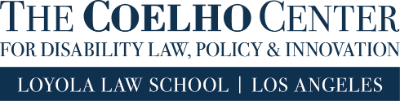 The NDRN data this year shows the disability community closely aligned demographically with the overall adult population surveyed in 2018.In comparison, the total disability community surveyed for NDRN is younger and lower income than adults nationwide in 2018.
NDRN: Do you, a family member, or a close friend have a disability, such as a physical, mental health, 
sensory, learning, cognitive or other disability that impacts daily living? If yes, then please let me know which applies.
Coehlo Center: According to the Americans with Disabilities Act, a "person with a disability" is someone who has a physical or
 mental impairment that substantially limits a major life activity; has a record of such impairment; or is regarded as having such 
an impairment. Now I am going to read you some statements. For each statement please tell me whether it applies to you or not.
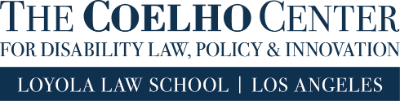 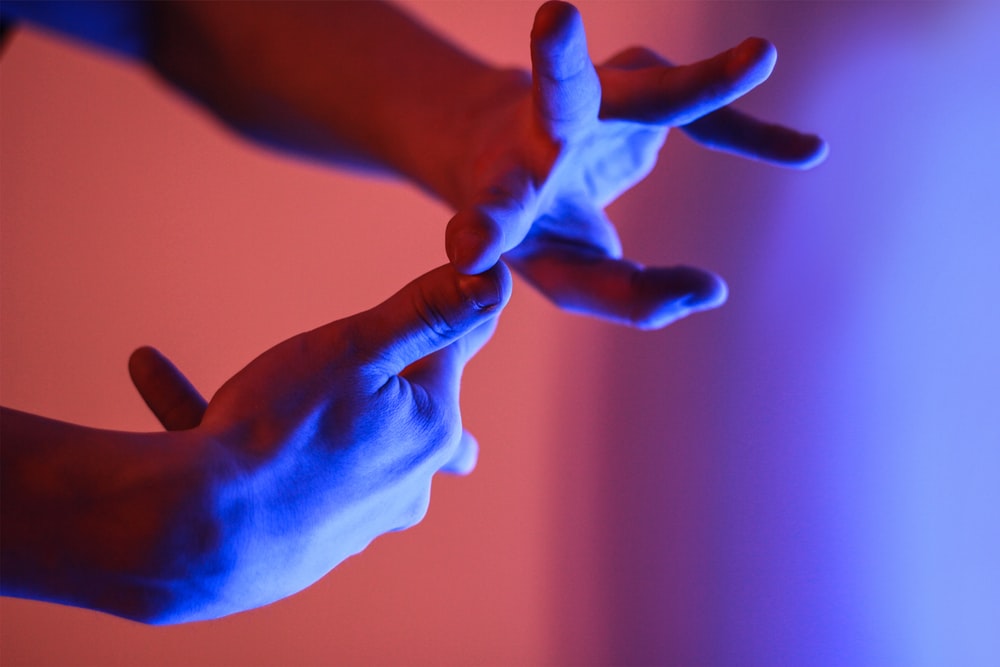 Key Findings
Summary of Key Findings – Context
In focus groups, we learned that people with disabilities and parents of children with disabilities identify with their/their child’s disability in a variety of ways. 
The broadest point focus group participants made was that they want it to be understood by other people and political actors that every day life for people with disabilities poses more challenges than everyday life for people without disabilities. 
Members of the disability community would feel motivated if politicians addressed the realities they face and fought for solutions to make social and government programs fair and accessible to people with disabilities.
Another strong theme throughout the focus groups was that people with disabilities deserve to be treated like everyone else, though they may have unique struggles.
People with disabilities said they wished other people would simply ask to understand them, instead of assuming their needs. 
The focus groups showed a significant difference between the thoughts and opinions of those with disabilities and the parents of children with disabilities. The two audiences approach politics through a first-person lens, resulting in the people with disabilities voicing their opinions from their lived experiences while the parents of children with disabilities did the same – not necessarily thinking about their child’s needs when it came to voting for politicians or policies that would benefit their child most.
Summary of Key Findings – Context
Among the disability community surveyed, 43% identify as a person with a disability, 50% say they have a family member with a disability, and 23% say they have a close friend with a disability.  
Among parents of children with a disability (17% of the sample), mental health, learning, and physical disabilities are the most common types of disabilities their children have. A little less than one-quarter have sensory disability and a little less than one in five have a cognitive disability. 
People with disabilities are significantly more likely than people with a family member or friend to say they are part of the disability community – 57% vs. 29% strongly agree. Forty-nine (49) percent of parents of a child with a disability strongly agree. 
The views of parents of a child with disabilities surveyed are similar to those shared by the total disability community.
Summary of Key Findings – Issues
In focus groups, we heard that parents of children with a disability are concerned about a variety of social and political issues, such as healthcare, the environment, minimum wage, and human rights. There is also concern about division in the country and many feel there is no room for people who are more “in the middle” of the political spectrum these days. 
We also heard from people with disabilities that they are concerned about healthcare, Medicare and Social Security, civil rights, education, having a support structure, and being able to get the kind of care that they need, especially mental healthcare.
Summary of Key Findings – Issues
Healthcare is the top concern among the disability community, and each of the subgroups that compose it. People with a family member with a disability are the most concerned about healthcare.
Twenty-one percent (21%) of the disability community and people with disabilities say that healthcare is their top issue. 
Nineteen percent (19%) of people with disabilities say that Social Security and Medicare is their top issue. 
A strong majority of the disability community is concerned that social programs that benefit them may be eliminated, including Social Security and Medicare, followed by nearly half who are very concerned about the elimination of the ADA.
Both parents of children with disabilities and people with disabilities in the focus groups were more concerned about the Affordable Care Act. They said that while it has benefitted them and people with disabilities broadly, they also see it as a divisive topic because healthcare has become too partisan.
Summary of Key Findings – Political Engagement
A plurality (43%) of the disability community says that there is a movement among people with disabilities today. Those most likely to think so include those under 50, African Americans, and younger people with disabilities. 
Focus group participants also talk about personal political action taken around the ACA and healthcare by people with disabilities that makes them feel like there is a powerful movement among people with disabilities today. 
In focus groups, participants share examples of the communities and groups they are part of that make them feel like there is a movement. 
Parents of children with disabilities discuss finding commonalities with other parents from their child’s schools, support groups, and the internet as sources of “community” for them.
Summary of Key Findings – Political Engagement
The disability community believes it is important to be engaged in their communities and they feel motivated to take action on issues that are important to them with intensity on the side of being engaged in their community. The importance and motivation is similar among the full disability community and people with disabilities themselves. 
A full 82% of the disability community says it is important to be engaged in their community (41% very important); parents of children with disabilities are just as likely to say it is important (83% important, 41% very important).
A full 87% of the disability community says they are motivated to take action on issues they care about (34% very motivated); parents of children with disabilities are just as likely to say they are motivated (86% motivated, 34% very motivated).
Politicians delivering on their promises is the top reason the full disability community (51%), people with disabilities, and people with a family member or friend with a disability would become more interested in voting. This finding reflects what we heard in the focus groups.
People with disabilities are more likely than the full disability community and people with a family member or friend to say that candidates focused on issues facing people with disabilities would make them more interested in voting.
Summary of Key Findings – Voting
The disability community’s connection to voting is strong. The following statements are core values among the disability community and people with disabilities: 
Voting is necessary to make our voices heard. 
With the way things are going now, voting is more important now than ever.
Voting is power.
However, people of color in this community and people of color with disabilities are less likely to agree that voting is power. 
Focus group participants also saw voting as a core value, and believe it is a key way to make their voices heard. However, some were concerned about voter suppression and accessibility. They see barriers to voting ranging from accessibility to racism. 
Additionally, a strong majority also agrees that it takes too long to see political change happen, but levels of agreement are less intense than they are about voting. This finding is echoed in the focus groups as many participants expressed frustration with the political system, especially at the federal level, because meaningful political change is an extremely slow moving process.
Summary of Key Findings – Voting
People with disabilities agree that issues around disability influence how motivated I feel to vote, especially those under age 50, Independents, and people of color with disabilities are the most likely to strongly agree with this. 
The disability community is more likely to disagree that being politically active is not one of my priorities and me or people I know have skipped voting because it is a difficult or inconvenient process. 
A strong majority of the disability community agrees that voting on the issues that matter to the disability community can make change. Focus group participants also touched on this, saying they wished there was a more cohesive disability voting bloc that could advocate and vote for issues that affect them directly. 
The disability community is more likely to vote for a candidate that votes for legislation that supports people with disabilities. They are less likely to vote against a candidate that votes against legislation that supports people with disabilities. The disability community WILL vote these issues. They want to reward more than punish.
Summary of Key Findings – Treatment of the Disability Community
A strong majority of the disability community is concerned about the treatment of people with disabilities in the U.S. People with disabilities are about 7-points more likely to be very concerned than the full disability community overall. 
Democrats with disabilities, women with disabilities, people of color with disabilities, and those with disabilities under age 50 are the most concerned among key demographic subgroups. 
Similarly, half of the disability community believes that the rights of people with disabilities are under attack or threatened today, and the same demographic subgroups as above are more likely to believe this.
Summary of Key Findings – Messages
The messages focused on education, voting as a fundamental right, and healthcare are the strongest messages among the disability community.
 








Focusing on critical protections for people with disabilities that are at stake, the impact of voting, and the gains this community has made over history fall into a second tier but are still very strong for this group.
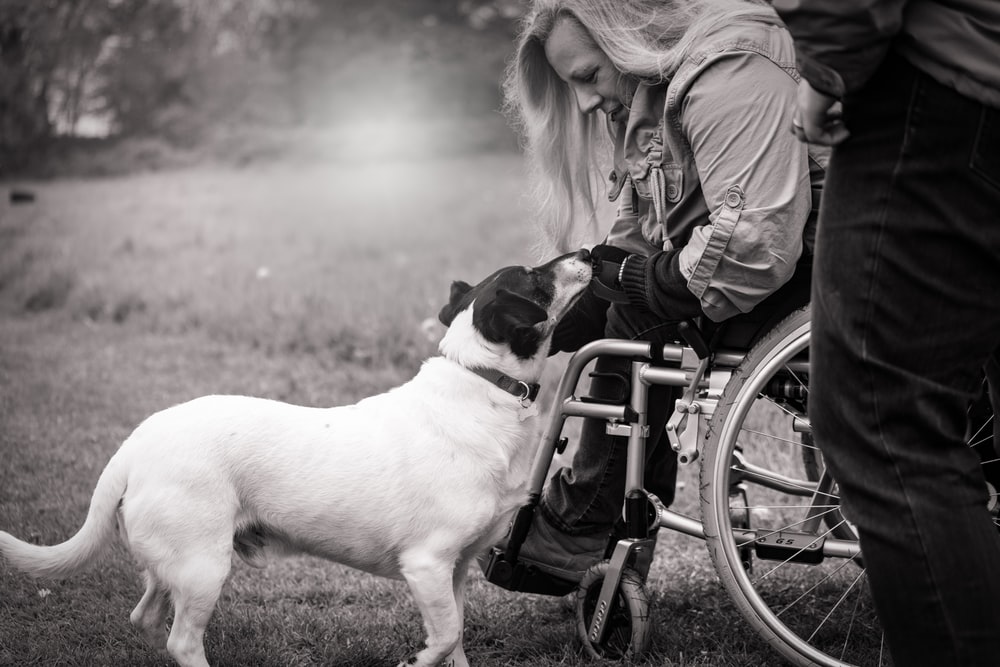 Context
Getting to know the disability community surveyed: A plurality have a disability, half have an immediate family member with a disability, and nearly a quarter have a close friend with a disability. There is some overlap.
Do you, a family member, or a close friend have a disability, such as a physical, mental health, sensory, learning, cognitive or other disability that impacts daily living? If yes, then please let me know which applies.
Demographics of Sample
People with Disabilities – 43%
People with disabilities make up 43% of this survey universe.
They are more likely to be over 50 years of age, have a household income of under $50k annually, be non-college educated, and non-parents of children under 18. 
Family Member – 50% 
Demographics of those with a family member with a disability closely match that of the overall population. 
They are slightly more likely to be women, have household income over $50k, and to have a child under age 18 than adults overall. 
Close Friend – 23% 
Demographics of those with a friend with a disability show this subgroups being more likely to be male, under 40 years old, Latinx, college educated, and to have a household income over $50k than adults overall.
They are less likely to be Republican.
Do you, a family member, or a close friend have a disability, such as a physical, mental health, sensory, learning, cognitive or other disability that impacts 
daily living? If yes, then please let me know which applies.
In focus groups, participants highlighted that while they identify as a person with a disability, it is not their primary identity and they want to be treated like everyone else.
“It is not necessarily the first thing that I will say, but absolutely.” – White person with disability, Baltimore
“I just go I am a person with a disability because I want to be established as a person first and disability second.” – Person of color with disability, Baltimore
“So, this is like…as someone with a disability, I just want to be treated like everybody else. I don’t want to be treated any different. I am young and people look at me like I have the plague.” – White person with disability, Baltimore
“I wish [other people] knew what a huge adjustment it is in all areas of your life.” – White person with disability, Baltimore
Do you identify as a person with a disability? (Probe: what does that mean to you?)
What do you wish other people understood about disabilities and people with disabilities?
Participants discussed words they never want to hear in reference to a person with a disability or their child with a disability.
What words or phrases should people never use when referring to a person with a disability?
Parents of children with disabilities say they wish people could understand that their child’s behavior is different from other children and that it isn’t a bad thing.
“Or even understanding that just because they are chronologically this age does not mean that they are functioning at that age.” – Parent of child with disability, Baltimore
“That sometimes some of the things that they may do is not malicious. They are acting out sometimes and they can’t control it.  You know sometimes people get upset.” – Parent of child with disability, Baltimore
“So, I think people just don’t understand it.  They try to, but you will never know what it is like until you experience it, and that is your child.” – Parent of child with disability, Baltimore
What do you wish other people understood about disabilities and people with disabilities?
People with disabilities and parents of children with disabilities overwhelmingly want other people to be able to understand what they go through. They are human, not their disability.
What do you wish other people understood about disabilities and people with disabilities?
Nearly a third of the overall disability community are parents of children under 18 (31%). Of the 17% who are parents of children with a disability, mental health, learning, and physical disabilities are the most common types of disabilities their children have. A little less than one-quarter have a sensory disability and a little less than one in five have a cognitive disability.
[AMONG THOSE WITH A CHILD WITH A DISABILITY] Do any of your children have a disability, such as a physical, mental health, sensory, learning, cognitive or other disability that impacts daily living? [multiple response question]
Parent of Child with a Disability
Parent of Child with no Disability
No Child in Household
Parents of children with disabilities are comfortable calling their child’s disability by name as a descriptor.
Thinking about your child with a disability, what are the words or phrases you feel most comfortable using when talking about their disability?
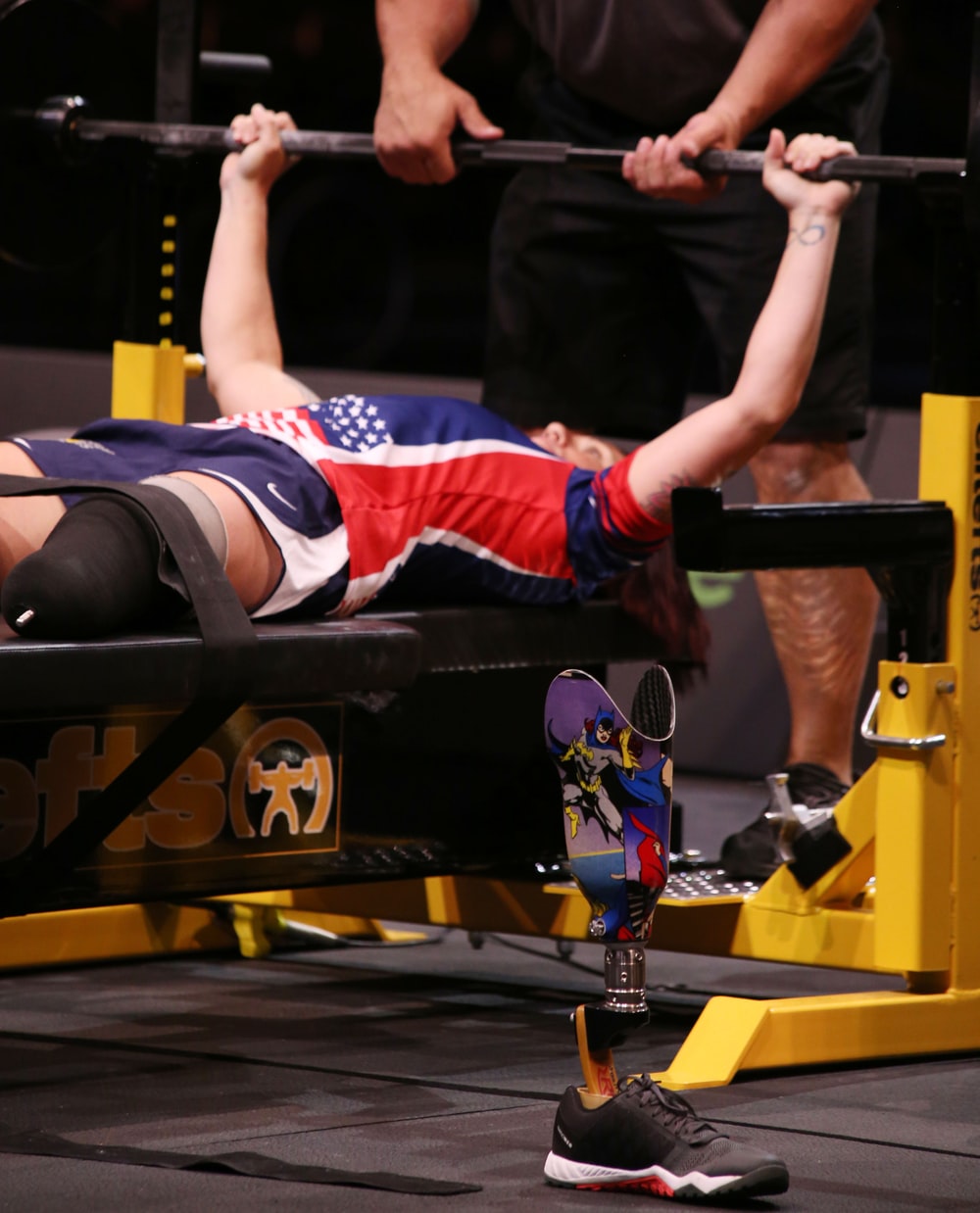 Issues
Now, I am going to read you a list of concerns that some people in this area have mentioned. Please tell me which one you think is the most important issue for you and your family? 
TOP TIER OF ISSUES
Healthcare is the top issue among the entire disability community and each of the subgroups that compose it. People with a family member with a disability are most likely to say healthcare is an important issue.People with disabilities are more likely to say Social Security and Medicare are important than those with a family member or close friend.
Most likely to say healthcare:
Women <50 with disability (29%)
College educated <50 (27%)
Women with disability (26%)
Family/friend <50 (26%)
Latinx family/friend (25%)
PWD <50 (24%)
Most likely to say Social Security and Medicare:
PWD 50+ (27%)
Noncollege 50+ (26%)
Black PWD (25%)
Now, I am going to read you a list of concerns that some people in this area have mentioned. Please tell me which one you think is the most important issue for you and your family? 
BOTTOM TIER OF ISSUES
National security and crime, education, the environment, taxes, and the federal budget deficit fall into the bottom tier of issues of greatest importance across subgroups within the disability community.
People with disabilities are concerned about healthcare, Medicare and Social Security, civil rights, education, having a support structure, and being able to get the kind of care that they need, especially mental healthcare.
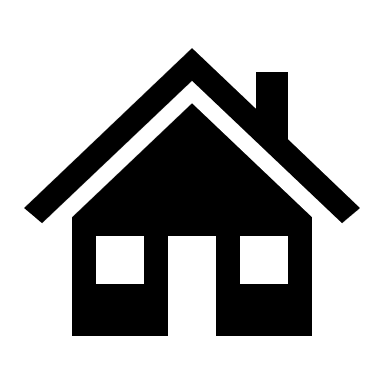 “The waiting list on housing.” – Person of color with disability, Baltimore  
“Housing and homelessness.” – White person with disability, Baltimore
“Education and healthcare.” – White person with disability, Baltimore 
“Social Security.” – Person of color with disability, Baltimore    
“I haven’t had a support structure and I don’t know what to do about it, and I know the way that the Medicare administration is run that it is as much medical as it is political, but the changes that could be made for what the average person thinks and understands as far as like how they can go out to the polls and vote has a lot to do with your delegates and your representatives.” – Person of color with disability, Baltimore     
“When I was on medical assistance, I had a wonderful therapist. And then as soon as I started getting money, they made me switch to Medicare and I lost her. And it is frustrating because what’s wrong with me is a military problem as well as a mental health problem, but there is no real treatment for the average person for what’s wrong with me.” – Person of color with disability, Baltimore
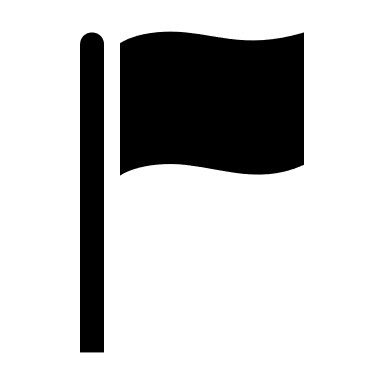 “The election coming up.” – White person with disability, Baltimore 
“It sounds like it was taught. Take care of others. Civil liberties is not a huge issue with me. But it really bothers me and it takes a toll when I see other stuff.” – White person with disability, Baltimore
What social and political issues do you care about most?
Parents of children with a disability are concerned about a wider variety of social and political issues, such as healthcare, the environment, minimum wage, safety, and human rights. There is also concern about division in the country and many feel there is no room for people who are more “in the middle” of the political spectrum these days. Most parents were not thinking of their child when answering this question
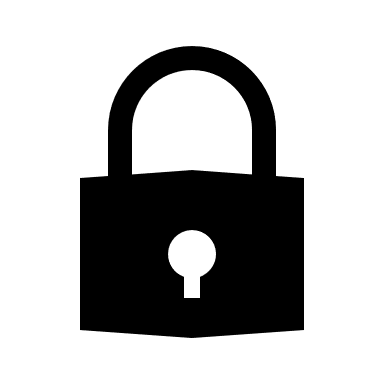 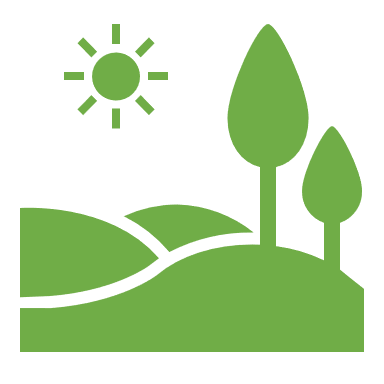 “Health care.” – Parent of child with disability, Baltimore
“And it seems like people aren’t allowed to be just okay or criticize anything anymore.  It’s like you have to fall into one of two groups.  It’s like you have to 100% support ObamaCare or you have to be anti-ObamaCare.  It’s not like you can say well this part of it works well, but we’ve got to take a look at this part and this might need to be redone.  It’s like you have to be on either side of the isle.  There is no more in the middle.” – Parent of child with disability, Baltimore
“Because it is up in turmoil.  We don’t know if we are going to go Single Payer or we don’t know if ObamaCare or the ACA is going to be around.  Premiums are skyrocketed.  You can’t afford to get sick.  You have these balloon payments coming out of nowhere.” – Parent of child with disability, Baltimore
“Just the safety like school shootings and safety and stuff.” – Parent of child with disability, Baltimore
“Gun control.” – Parent of child with disability, Baltimore
“Domestic terrorism.” – Parent of child with disability, Baltimore
“Yeah, just like protecting ourselves and being safe.” – Parent of child with disability, Baltimore
“The environment.” – Parent of child with disability, Baltimore
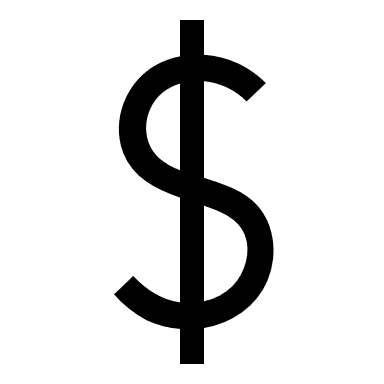 “[Minimum wage] hasn’t been increased in years or decades, possibly.” – Parent of child with disability, Baltimore
“Like the whole thing for Baltimore County is college and career ready, college and career ready, and like I get it, but if he is not going to college …or if he is not going into a career, what are the options for him.” – Parent of child with disability, Baltimore
What social and political issues do you care about most?
The cost of healthcare is very concerning to people with disabilities and parents of children with a disability.
“They prescribe medications for you and you have to get like an approval if the insurance company doesn’t cover it.” – Person of color with disability, Baltimore
“Our copays will be too much money.” – Person of color with disability, Baltimore
“Too much money.” – Person of color with disability, Baltimore
“I am concerned that I don’t know a lot about it, but as far as like the coverage.  I know like my employer will cover my children until they are 26, but I think about my [son] who may not be employed full-time or know how to make his own decisions for healthcare, and let’s say if he has to use Medicaid or some kind of state assistance, will it cover what he may need at a certain time.  That is very concerning to me.” – Parent of child with disability, Baltimore
“So, there are certain healthcare that aren’t even.  Everyone doesn’t get the same kind of coverage.”– Person of color with disability, Baltimore
What about healthcare concerns you?
A strong majority of the disability community is concerned about the elimination of Social Security and Medicare, followed by Medicaid, and the ADA. The disability community is concerned about the elimination of all key programs and laws related to healthcare, education, and protections.
How concerned are you that the following government programs or laws will be eliminated and no longer benefit you?
Overall, those with a household income below $50k are more concerned about the elimination of these programs than people with a household income above $50k. Boomers, those over 50, and Latinx are more likely to be concerned about Social Security and Medicare, and African Americans are more concerned about Medicare.
Among people with disabilities, those over 50 are more concerned about the elimination of Social Security and Medicare. Those with a household income below $50k are more likely to be concerned about the elimination of all of the programs than those with higher household incomes.
^Note small sample size
Similarly, among those with a family or friend with a disability, those over 50 are more concerned about the elimination of Social Security and Medicare and those with a household income below $50k are more concerned about the elimination of all of the programs.
^Note small sample size
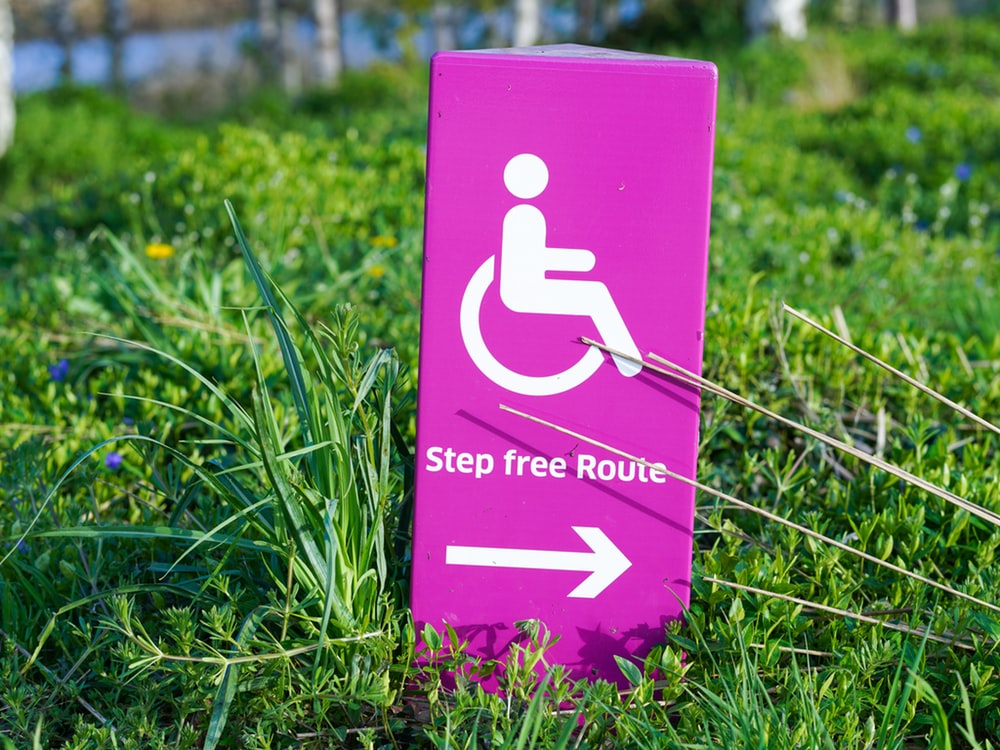 Treatment of the Disability Community
A strong majority of the disability community is concerned about the treatment of people with disabilities in the U.S. People with disabilities, women, Democrats, and African American adults are most likely to be very concerned.
Now for something slightly different. How concerned are you about the treatment of people with disabilities in the United States?
Most likely to say very concerned
PWD Democrats (68%)
PWD <50 (66%)
POC PWD (66%)
PWD women (64%)
Mother of child with disability (62%)
HH income below $50k (60%)
A slim majority of the disability community believes that the rights of people with disabilities are under attack or threatened today. People with disabilities, women, people under 50, Democrats, and people of color are most likely to think the rights of this population are under attack.
Do you think the rights of people with disabilities today are under attack or threatened?
Most likely to say yes
Mother with disability (72%)
PWD Democrats (69%)
Gen Z (66%)
PWD <50 (63%)
Women with disability (62%)
Most likely to say no
Republicans (43%)
PWD Republicans (42%)
West North Central region (41%)
Age 65+ (37%)
In focus groups, people with disabilities say that when people attack the ACA and ADA, they feel like their rights are threatened because both programs help people with disabilities get healthcare and general protections.
Have you ever felt like your rights, or the rights of people with disabilities, were under attack?
People with disabilities are significantly more likely than people with a family member/friend to say they are part of the disability community. College educated people and people with a friend or family member with a disability split.
Please tell me if you agree or disagree with the following statement: I would consider myself part of the disability community.
People with disabilities in the focus groups cite different community groups, both in person and online, that they are members of. They also point to fellow people with disabilities that they help out and attend gatherings with within their community that make them feel like they are a part of a community.
In general, have you ever felt like you were part of a community? How so?
Parents talk about how their child’s school can feel like a community and provides a space to bond with other parents in a similar situation. They find connections with other parents who are raising a child with a disability in support groups, schools, and through having a shared experience.
“I think for me it is the understanding that we have between each other because what we fear is the same thing or similar and so we support each other.  We are supportive of each other and give each other advice or give each other a hand and enjoy each other’s company like birthdays or whatever.” – Parent of child with disability, Baltimore
“We send our kid to a private school that handles a lot of the learning differences that my son has and that has helped tremendously because most parents are in the same boat, and we laugh about it and we talk about it and we all feel each other’s pain.” – Parent of child with disability, Baltimore
“I just remember when our son was newly diagnosed and feeling like okay it’s the world and us. I don’t even know how I found out about this, they have this autism support group that we meet the first Thursday of the month for the parents and we do a lot of different trips, like we go snow tubing with the kids and restaurant nights...” – Parent of child with disability, Baltimore
“I think it is a comfort level because a lot of our children are kind of quirky in little ways.  So, my son goes over to a friend’s house, they understand. They know what their son’s issues are and it is relatable to my son’s issues and so they know how to handle it.” – Parent of child with disability, Baltimore
In general, have you ever felt like you were part of a community? How so?
Some parents point to support groups they or their spouse are a part of related to their child’s disability, but they do not identify as a member of the disability community explicitly.
“No [I don’t see myself in a community].” – Parent of child with disability, Baltimore
“My wife is definitely part of a community, a support community.” – Parent of child with disability, Baltimore
“So, basically, we are not in any kind of groups or anything. I mean other than my church community…like I do have a church family and things like that, but I am just talking about if I walk outside, the neighbors aren’t neighborly. With the autism, he is not in a group or anything with that either.” – Parent of child with disability, Baltimore
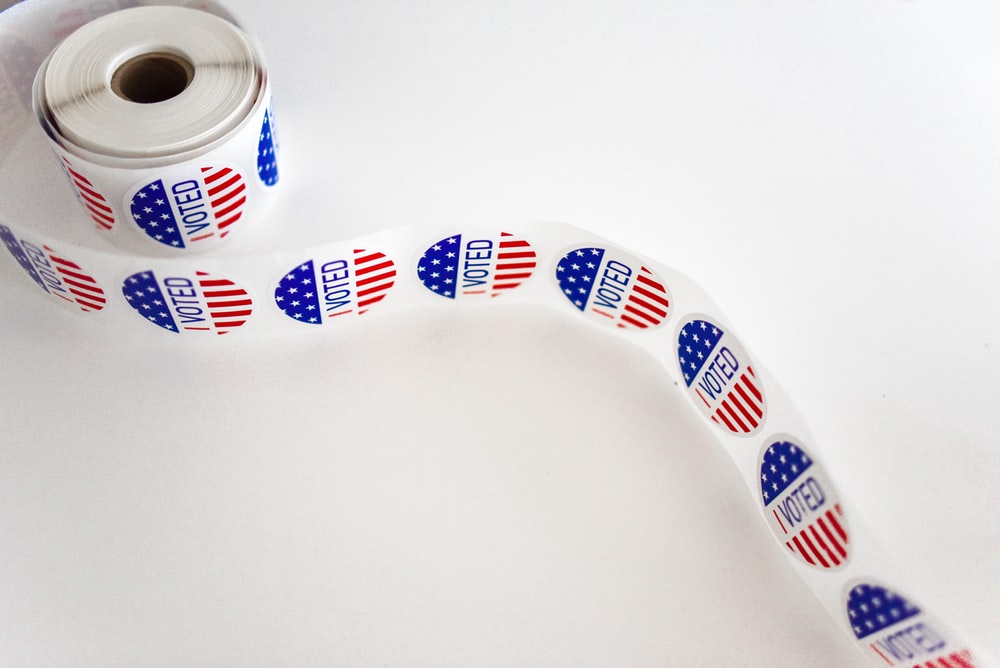 Political Engagement
A plurality of the disability community believes there is a movement among people with disabilities in the United States today, though more than one quarter do not believe there is one and almost one third are unsure. Nearly half of younger and African American people see a movement today, as do a majority of parents of children with a disability. Among people with disabilities, women, younger, and African Americans are more likely than others to see a movement existing.
Would you say there is a movement among people with disabilities in the United States today?
Women with disabilities (47%) are more likely than men with disabilities (38%) to say “yes.” Younger people with disabilities (51%) and African Americans with disabilities (50%) are also more likely to say “yes” than their counterparts (35% and 44%, respectively).
Many participants feel like they are part of a movement or that there is a movement among people with disabilities based on their personal experiences advocating for themselves, the larger community, or their child. People with disabilities are most familiar with political activism and disability rights, with some sharing that they have been a part of something like that.
Have you ever felt like you were part of a movement? How so?
Candidates treating people with disabilities with dignity and respect is a core value for the disability community. While it is very important to a strong majority across all demographic and attitudinal subgroups, women, those over 50, and Democrats are more likely than their counterparts to say it is very important.
How important is it to you personally that candidates treat people with disabilities with dignity and respect?
Most likely to say very important
Women 50+ (91%)
Democratic women (91%)
Independent women (90%)
Latinx 50+ (89%)
Women likely voters (89%)
Women with family member/friend (88%)
Women with disabilities (86%) are more likely than men with disabilities (74%) to think it is very important. Older people with disabilities (85%) are also more likely to think it is very important compared to younger people (75%).
Darker colors indicate intensity
People with a disability and parents of children with a disability want to be understood, empathized with, and treated like everyone else. They highlight that it is okay to ask questions to understand them better.
What advice would you give to other people to talk to you about disability in a way that makes you feel most comfortable?
People in the disability community say it is important to be engaged in their community and are motivated to take action on the issues they care about. However, intensity is on the side of being personally engaged and demographic subgroups respond with more intensity to being personally engaged than being motivated to take action.
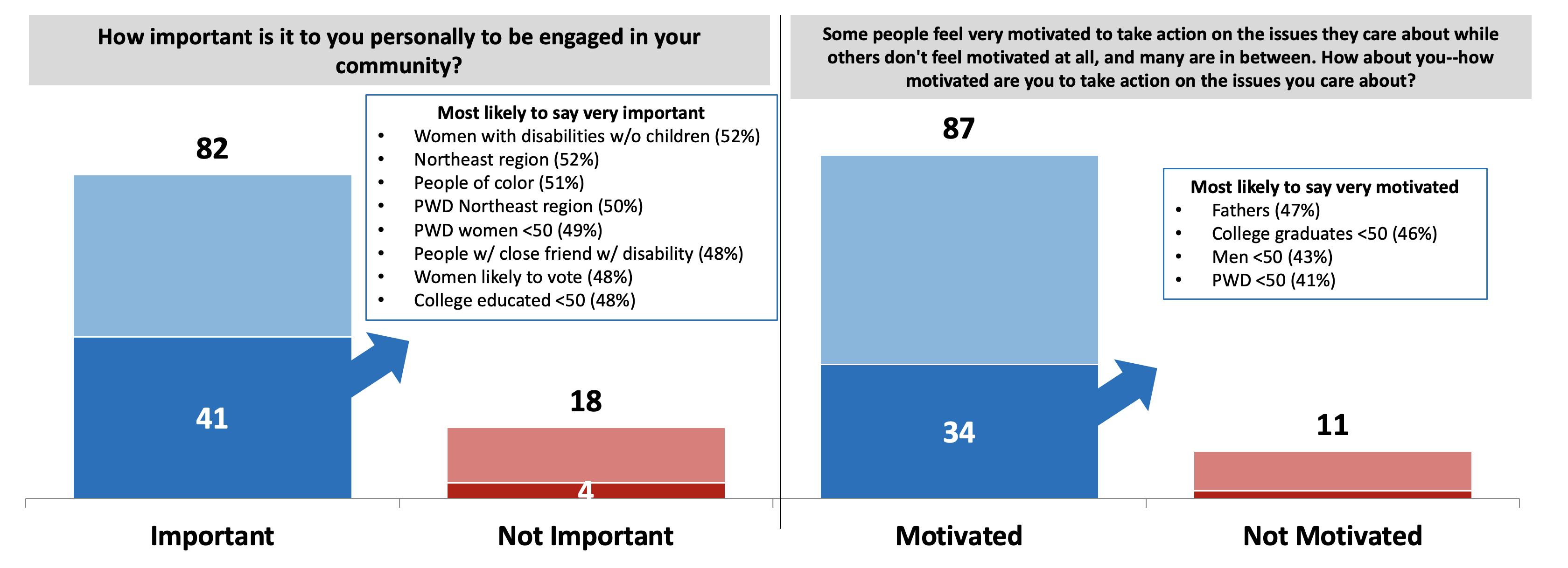 Split Sampled Question
Darker colors indicate intensity.
Over the course of the survey, the disability community becomes slightly more likely to say it is important to be engaged in their communities driven by those with a family member or friend with a disability. The disability community overall increases 4-points in their intensity and those with a family member or friend with a disability increases 6-points.
How important is it to you personally to be engaged in your community?
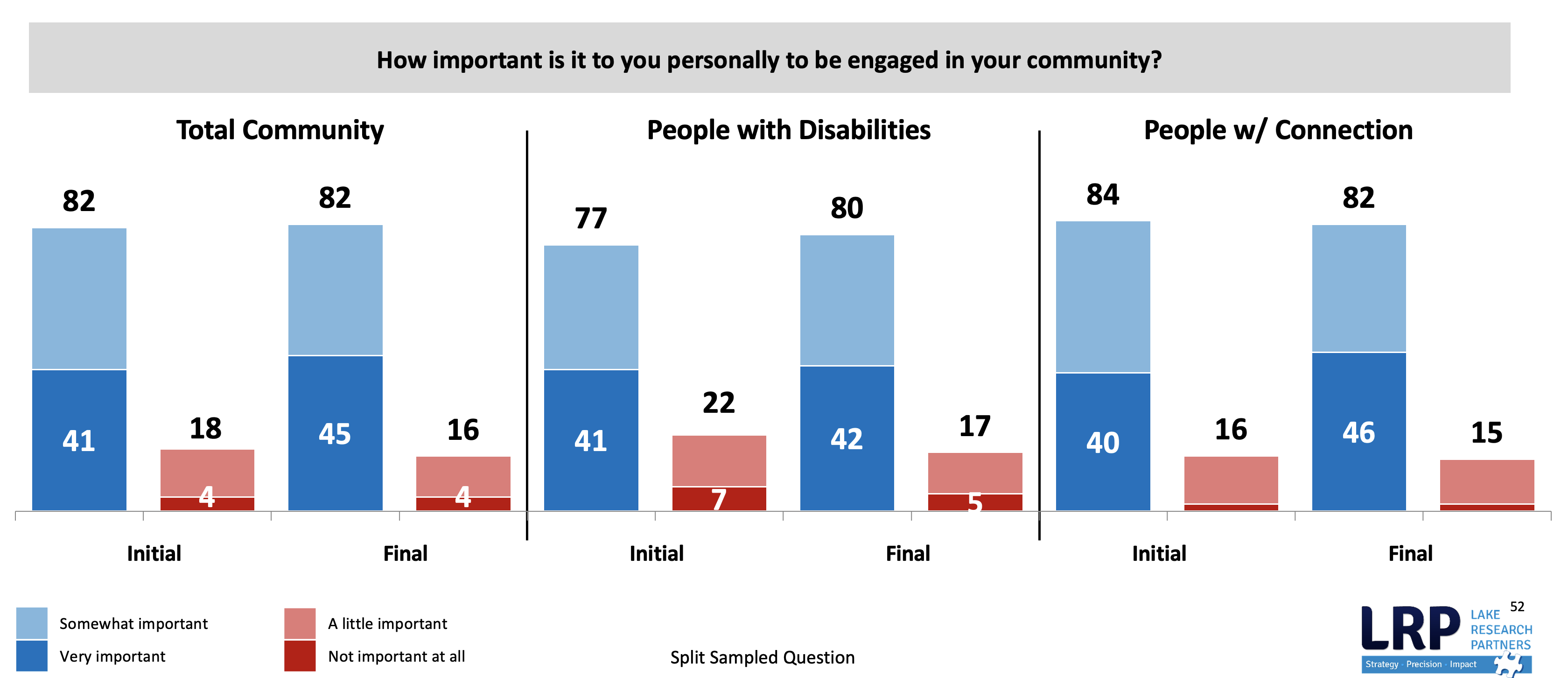 A strong majority of the disability community believes it is important to be engaged in their communities both before and after hearing messaging. About 6% are persuadable, meaning they shift toward believing it is important to be engaged after hearing messaging, or they remained undecided throughout the survey.
How important is it to you personally to be engaged in your community? [Initial to Final Shift]
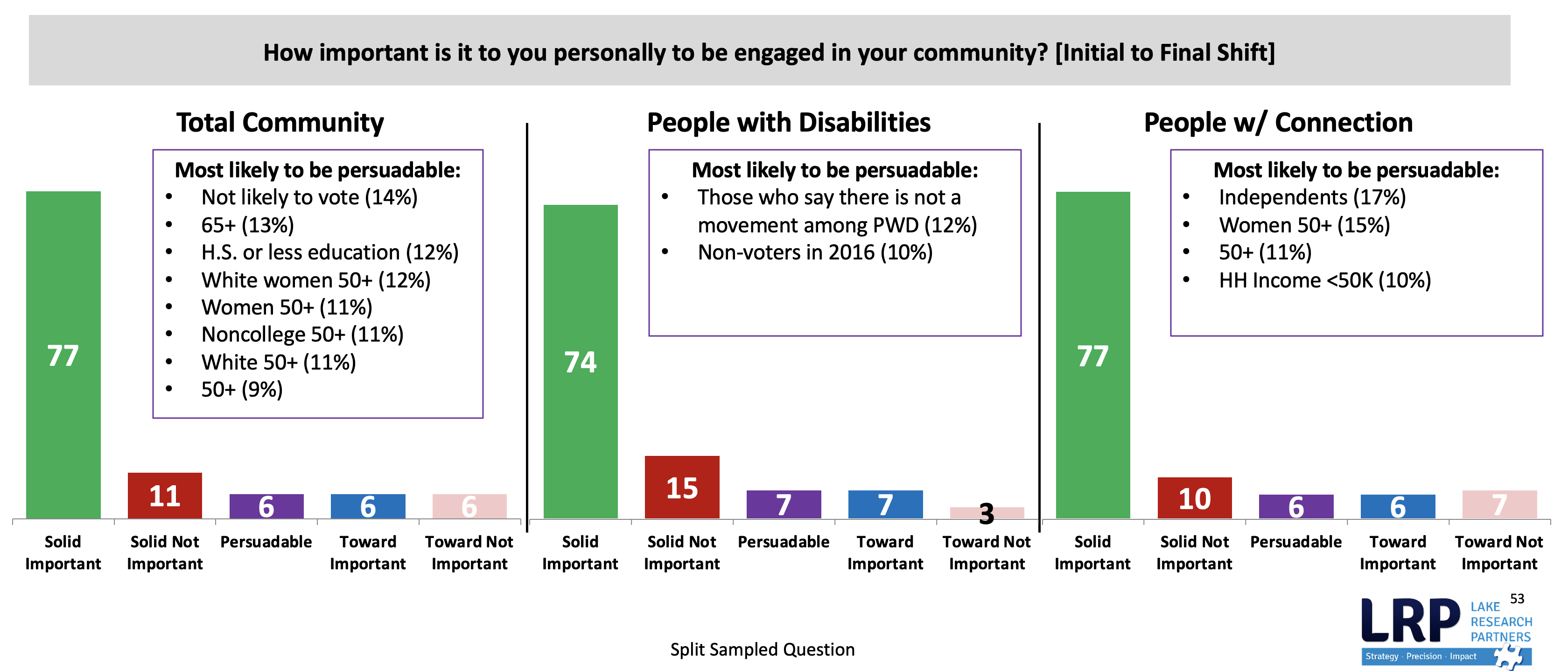 Throughout the survey, the disability community becomes about 5-points more likely to say they feel very motivated to take action on the issues they care about, again driven by those with a family member or friend with a disability. Levels of motivation to engage are high from the start, resulting in little room for movement overall.
Some people feel very motivated to take action on the issues they care about while others don't feel motivated at all, and many are in between. How about you--how motivated are you to take action on the issues you care about -- are you VERY motivated, SOMEWHAT motivated, NOT too motivated, or NOT at all motivated?
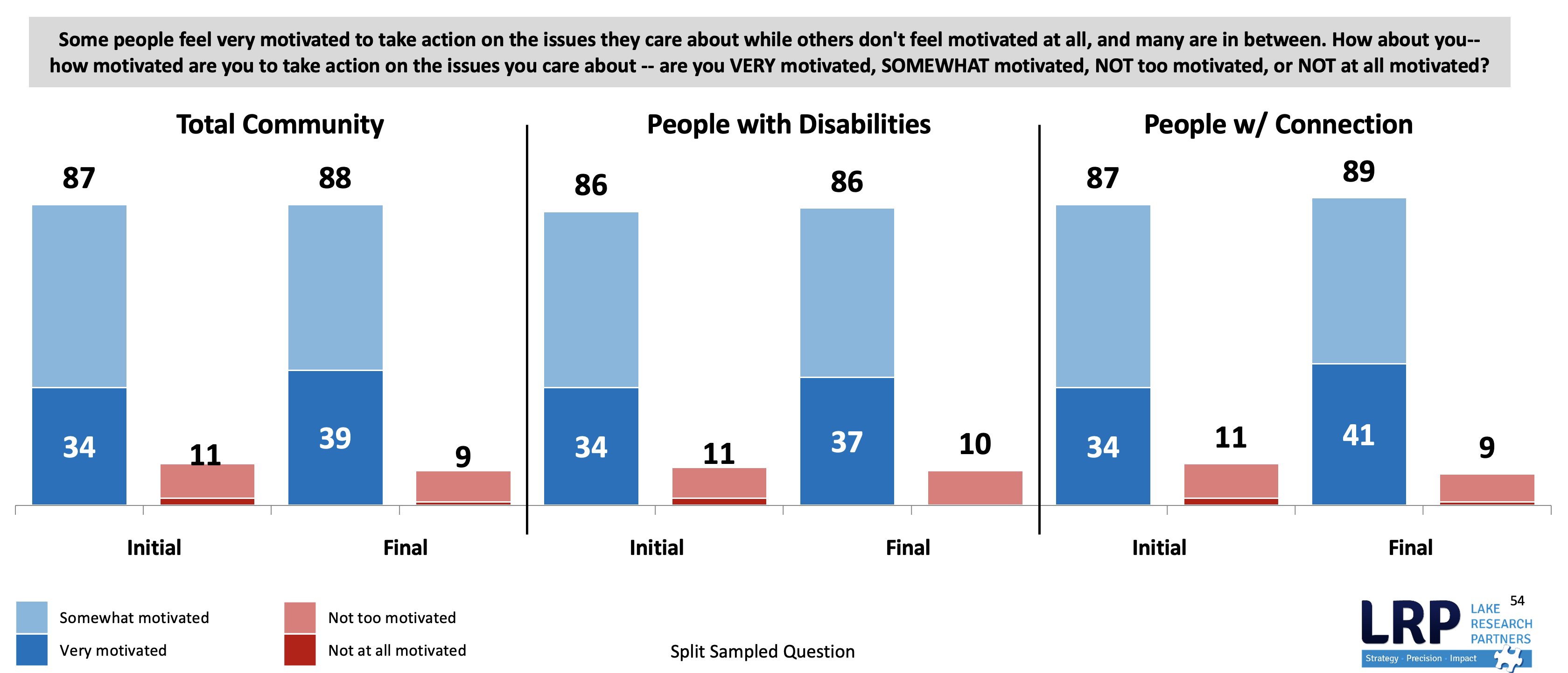 A strong majority of the disability community also feels motivated to take action on the issues they care about both before and after hearing messaging as 6% are persuadable in their motivation. Levels of motivation to engage are high from the start, with at least 8 in 10 across the community being solidly motivated.
Some people feel very motivated to take action on the issues they care about while others don't feel motivated at all, and many are in between. How about you--how motivated are you to take action on the issues you care about -- are you VERY motivated, SOMEWHAT motivated, NOT too motivated, or NOT at all motivated?
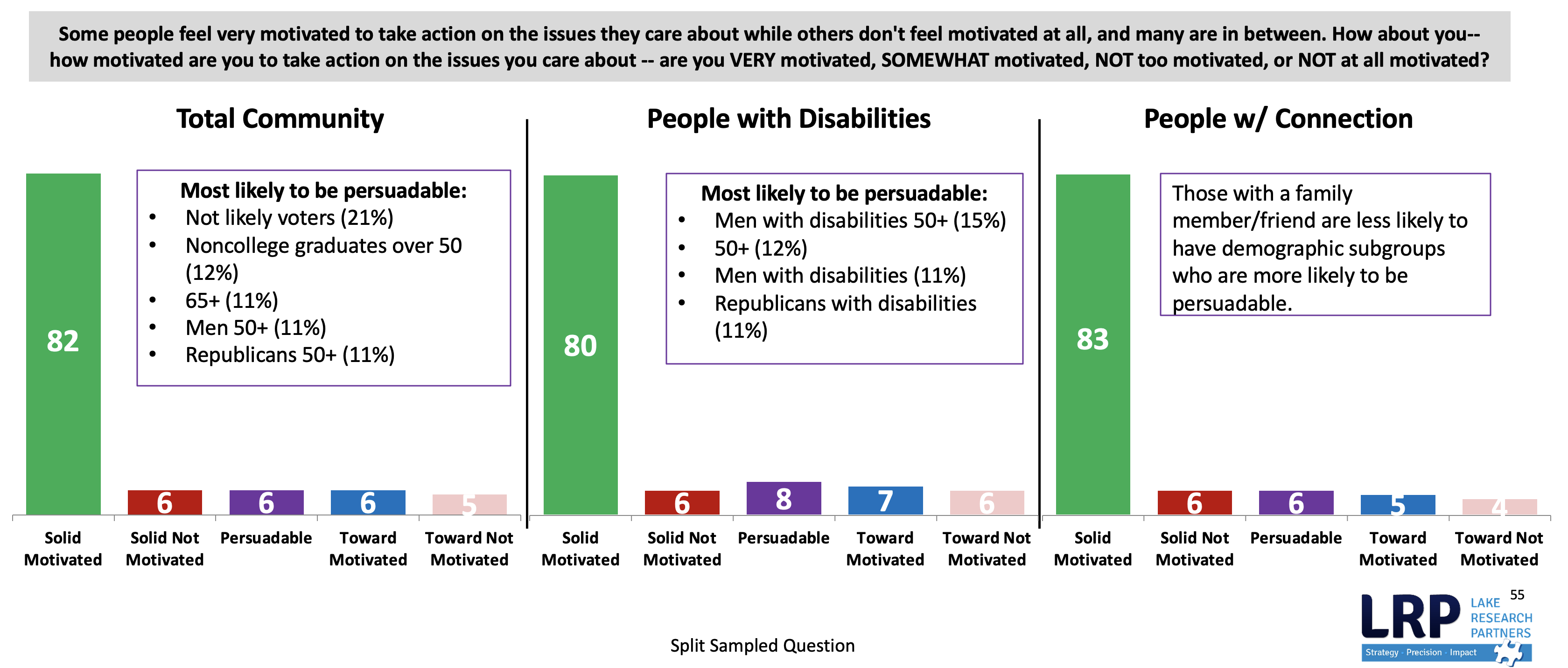 Over the course of the survey, respondents were asked how important it is to be engaged in their community. A solid majority said it was important on both the initial and final ask.
Solid Important – 77% of disability community
People in the survey who say it is important to them to be engaged on both the initial and the final ask. 
Solid Not Important – 11% of disability community
People in the survey who say it is not important to them to be engaged on both the initial and the final ask. 
Toward Important – 6% of disability community 
People who say initially that it is not important but who say it is important in the final ask.
Toward Not Important – 6% of disability community
People who say initially that it is important but who say it is not important in the final ask.
Persuadables – 6% of disability community
People who move toward important plus people who say they don’t know in both the initial and final asks.
[Speaker Notes: Note – talk to cate / look at final national report to see if this slide is necessary/changes in formatting before filling in]
Over the course of the survey, respondents were asked how motivated they are to take action on the issues they care about. A solid majority said they were important on both the initial and final ask.
Solid Motivated – 82% of disability community
People in the survey who say they are motivated to take action on both the initial and the final ask. 
Solid Not Motivated – 6% of disability community
People in the survey who say they are not motivated to take action on both the initial and the final ask. 
Toward Motivated – 6% of disability community 
People who say initially that they are not motivated but who say they are motivated in the final ask.
Toward Not Motivated – 5% of disability community
People who say initially they are motivated but who say they are not motivated in the final ask.
Persuadables – 6% of disability community
People who move toward motivated plus people who say they don’t know in both the initial and final asks.
[Speaker Notes: Note – talk to cate / look at final national report to see if this slide is necessary/changes in formatting before filling in]
Focus group participants are motivated to take action because of their desire for change based on personal experiences with healthcare, finances, housing, and other personal issues. Some are motivated by specific bills they see being passed. One participant noted that they feel people would be more motivated if there were a clear message that shows how people with disabilities are discriminated against politically, like being unable to own property.
“A need for change or at least the want.” – Parent of child with disability, Baltimore
“So, House Resolution #1, which is making voting more accessible and easier and less corrupt across the country, and the Equality Act, which would actually finally make it so that gay and lesbian and bisexual and transgender people can’t be fired in the states… that is a bill that I am excited about seeing.” – White person with disability, Baltimore
“I feel like part of the issues might be that like when you are a woman or a person of color or something the issues that you face are generally so similar, but someone who has like you know a mental disability is going to need different accommodations than someone with a physical disability and even between the same you know condition there is so much variation than just saying… accessibility.”– White person with disability, Baltimore
“I would want to find out more because it is something that I feel is like…say you can’t own a house and be disabled.  You can’t own property without having to sell it and pay the government back.  Things like that.  I am going to need somewhere to live and I don’t want to keep living in people’s basements anymore.  You know what I mean?  Like I want to feel like I have a home.” – Person of color with disability, Baltimore               
“As far as healthcare, you don’t get on Medicare when you are on disability until you have been on disability for two years.” – White person with disability, Baltimore
What motivates you to take action on issues that you care about? Do you think that people with disabilities may have different issue 
priorities than people without disabilities, politically speaking?
Politicians delivering on their promises is the top aspect that would make the full disability community, people with disabilities, and people with a family member with a disability more interested in voting. People with a close friend with a disability split between politicians delivering on their promises and candidates focused on issues they cared about. People with disabilities are slightly more likely than the full disability community and people with a close friend or family member to say that if candidates focused on issues facing people with disabilities they would be more interested in voting.
What would make you more interested in voting? [Select all that apply]
What would make you more interested in voting? [Select all that apply]
Across age and gender, women with disabilities and people with disabilities under age 50 are more likely to be interested in voting if candidates focused on issues they care about.Younger people with disabilities would also be more interested in voting if candidates focused on issues facing people with disabilities at higher levels.
People who are most concerned about Social Security and Medicare would be more interested in voting if politicians delivered on their promises, and people who are most concerned about healthcare would be more interested in voting if candidates focused on issues they cared about.
Focus group participants are motivated to vote because they want change, they feel responsible, they want to vote for the right person and make their voices heard, and set a good example for their children. Others, feel motivated not to vote because they do not like the candidates running or they feel that there will be no change or follow up to politicians’ promises.
What motivates you to vote? Or motivates you not to vote?
The disability community is more likely to vote for a candidate that votes for legislation that supports people with disabilities. They are less likely to vote against a candidate that votes against legislation that supports people with disabilities. Intensity in support is strongest when framed in the positive. The disability community WILL vote these issues. They want to reward more than punish.
Would you be more or less likely to vote for a candidate that votes for legislation that supports people with disabilities, or does it make no difference?
Would you be more or less likely to vote for a candidate that votes against legislation that supports people with disabilities, or does it make no difference?
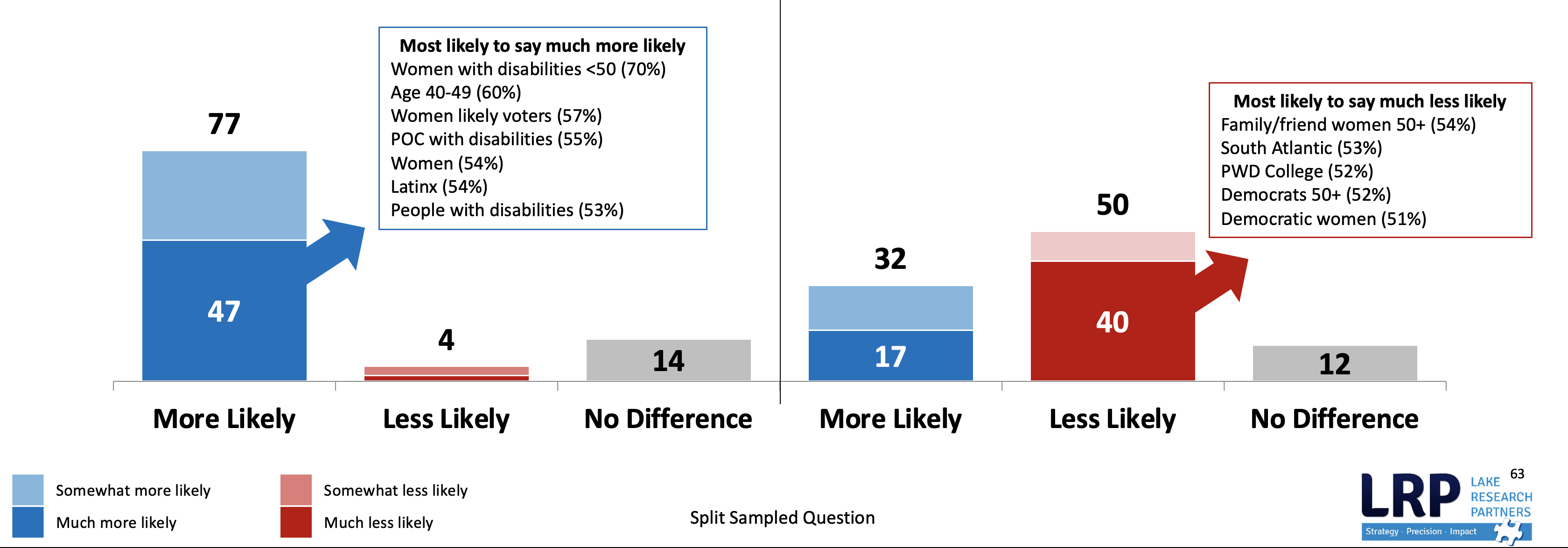 It is very important to focus group participants to have elected officials and a government that will listen to them and address issues that directly affect them, such as healthcare.
“I care about it no matter who the president was, but certain presidents are a lot worse on issues than others, and I would definitely put this one in that category.  And just politics in general, I think, is heavily linked to healthcare because the governments are the ones that are taking care of it.” – White person with disability, Baltimore
“It is not just your governor or your mayor or your president.  It has a lot to do with the smaller House of Representatives just as much as it is the Senate.” – Person of color with disability, Baltimore
“One of the first things the president did when he got in office was to get rid of the President’s Advisory Council on HIV/AIDS and to shut down the Office of HIV/AIDS and make it go away and then to start cutting budgets.  So, specifically in that way, it affects my health and my potential to survive as well then as the political aspects around healthcare.”  – White person with disability, Baltimore
“And it has a lot to do with who is going to listen to you and how much impact you can have like making them listen to you.” – Person of color with disability, Baltimore
“I am going to vote for whoever is going to take away the regulations on me and whatever.  I want to be able to do what I want to do and I don’t want you telling me what I can do.” – Parent of child with disability, Baltimore
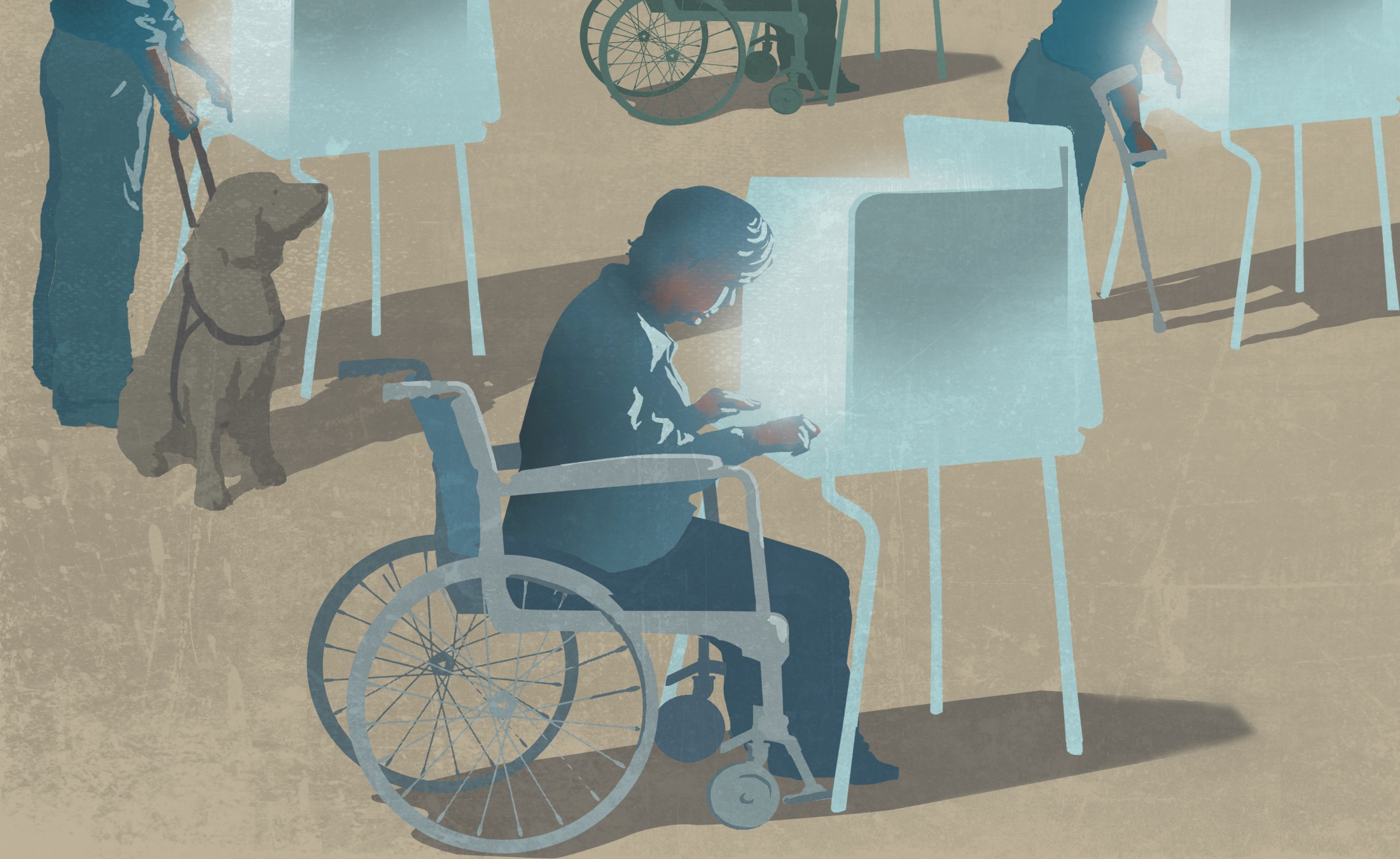 Voting and Values
The disability community’s connection to voting is strong. The top statements around voting making voices heard, being more important now than ever, and being powerful emerge as core values. Additionally, a strong majority also agrees that it takes too long to see political change happen.
Now you will hear a series of statements around being politically engaged and active. For each, please tell me if you agree or disagree.
All statements split-sampled
The top tier statements are strong across demographics. People with a family member or friend with a disability are more likely than people with disabilities to say that voting is power. Latinx people in the disability community and non-likely voters are most likely to strongly agree that it takes too long to see political change happen.
All statements split-sampled
People with disabilities over age 50 are more likely to strongly agree with all three statements about voting. People of color with disabilities are less enthusiastic about the voting statements than white people with disabilities, and people with disabilities over age 50 are more likely to agree with voting is power than younger people with disabilities.
^Note small N size
All statements split-sampled
Among those with a family member or friend with a disability, fathers are more enthusiastic about the statements about voting than mothers. White adults are more likely than people of color to agree that voting is necessary to make our voices heard and  voting is more important now than ever.
All statements split-sampled
A majority of people in the disability community agree with the second tier statements that focus on disability issues and candidates, however intensity is much lower. At least one quarter disagree with these statements.
Now you will hear a series of statements around being politically engaged and active. For each, please tell me if you agree or disagree.
All statements split-sampled
People with disabilities, mothers, parents of children with disabilities, and African Americans are most likely to say that issues around disability influence their vote motivation. Latinx and those with a household income under $50k are most likely to agree that candidates stance on issues around disability influence who they vote for. Agreement around politicians not focusing on issues important to me and political engagement being more difficult for people with disabilities is driven by household income.
All statements split-sampled
People with disabilities, especially those under 50 and people of color, are most likely to say that issues around disability influence their vote motivation. Those with a household income below $50k are more likely to agree that candidates’ stance on issues around disability influence who they vote for, and that some types of political engagement can be less accessible to people with disabilities.
^Note small sample size
All statements split-sampled
Those with a family member or friend with a disability agree with the second tier statements at a similar level as the disability community as a whole, but slightly less than people with disabilities. People of color, unlikely voters, and those with a household income below $50k are most likely to say candidates’ stance on issues around disability influence whom they vote for.
^Note small sample size
All statements split-sampled
In a third tier of statements, agreement is more mixed toward claims of lack of information and the process. About a quarter of the disability community strongly agrees that there is a lack of information about local elections which makes it difficult to participate. A slim majority disagree with me or people that I know have skipped voting because it is an inconvenient or difficult process and being politically active is not one of my priorities.
Now you will hear a series of statements around being politically engaged and active. For each, please tell me if you agree or disagree.
All statements split-sampled
The bottom tier statements are less salient to all key demographic and attitudinal subgroups. Latinx and those who are younger, noncollege educated, and unlikely voters are more likely to say they lack information about elections and do not know enough to vote in them. Millennials and African Americans are more likely to say they do not know when elections are going to happen.
All statements split-sampled
Among people with disabilities, women, parents, people of color, Democrats, Independents, and those without a college degree are more likely to say they strongly agree that there is lack of information about local elections and they don’t know enough to vote in them. People of color and younger adults with disabilities are also more likely to strongly agree that they or people they know have skipped elections because it is an inconvenient or difficult process.
^Note small sample size
All statements split-sampled
Among people with a family or friend with a disability, unlikely voters, and people of color are more likely to say that they lack enough information to vote in local elections. People of color and Democrats are more likely to say that they lack information and don’t know when local elections are going to happen.
^Note small sample size
All statements split-sampled
In focus groups, participants say they are politically involved. They are contacting their representatives to make their voices heard and believe voting is a fundamental right and a core way to make your voice heard. Some say the internet is a more immediate way to get people’s attention.
What makes you feel like your voice is being heard? What makes you feel powerful, politically?
Parents of children with disabilities see a bigger impact when they vote in state and local elections, and feel that federal elections have less of a direct impact. They also believe politicians struggle to deliver on their promises, and it takes a long time to see political change happen.
“I do think local politics and state politics have to be more accountable to their constituents than on a federal level simply because I mean the everyday Congress and Senate are making laws that you probably wouldn’t even hear about unless you look it up.” – Parent of child with disability, Baltimore
“Paramount to my voice being heard, because I want to make sure that whoever I am picking I would think has my interests underlined.” – Parent of child with disability, Baltimore
“When it comes to state elections, I would say essential.” – Parent of child with disability, Baltimore
“And at the federal level, a lot of these decisions made at the federal level…I mean there have been periods of time through multiple presidents where people’s lives haven’t really changed much at all.” – Parent of child with disability, Baltimore
While white people with disabilities respond more positively to seeing a connection between voting and being politically active and their lives, the people of color are much more skeptical. The people of color with disabilities in the focus group highlight how long it takes to see change happen and their doubts that individual votes actually make a difference.
“The word that comes to mind is essential.  Like the voting is influenced by who I am 100%.”– White person with disability, Baltimore
“It is hard to be patient when you like to watch the changes happen.  Like you will hear things and you hear them as like when they campaigning, but you won’t see that change or that promise fulfilled.” – Person of color with disability, Baltimore
“It is hard to stay motivated to want to vote when it takes so long to see the results of your voting.” – Person of color with disability, Baltimore
“At least I voted. I don’t think it makes a difference whether or not…”– Person of color with disability, Baltimore
Voter suppression is a real issue for focus group participants. They see barriers to voting ranging from accessibility to racism.
Do you think everyone is able to vote if they want to? What are the barriers to voting?
A strong majority of the disability community agrees that voting on the issues that matter to the disability community can make change. Strong partisans react with more intensity to language about voting on these issues while those in the Northeast region, people of color, and women with disabilities react with more intensity to voting in their own self-interest.
Please tell me if you agree or disagree:
Some people have said if the disability community, including those with disabilities as well as family members and friends of people with disabilities, voted on the issues that mattered to them and voted in their own self-interest, then we could make changes on big issues that impact us.
Some people have said if the disability community, including those with disabilities as well as family members and friends of people with disabilities, voted on the issues that matter to them and voted on these issues, then we could make changes on big issues that impact us.
Most likely to say strongly agree
Northeast region (65%)
People of color (63%)
Women with disabilities (61%)
PWD likely voters (60%)
Most likely to say strongly agree
Strong Democrats (67%)
Strong Republicans (63%)
PWD Democrats (63%)
Democratic women (61%)
Income below $50k
Men <50 (60%)
Gen X (60%)
Split Sampled Question
In the groups, participants are mixed on if the disability community voted in their own-self interest it would make a change on big issues. Some say that is true, but others feel that they haven’t seen change happen so it is hard to believe.
Some people have said if the disability community voted on the issues that matter to them and voted in their own self-interest, 
then we could make changes on big issues that impact us. What do you think about this?
Reactions are mixed among focus group participants in their views of elected officials. Some say key issues are not being addressed, while others have written to their representatives and gotten a response. One participant noted that filling out forms in order to contact their representatives is less accessible to them because of their disability. Another noted that changes in local policing behavior to be more sensitive to children with disabilities has made a positive impact in their family’s life.
Do you feel like the issues you care about are being addressed by your elected officials? 
Do you feel like politicians and elected officials care about people like you?
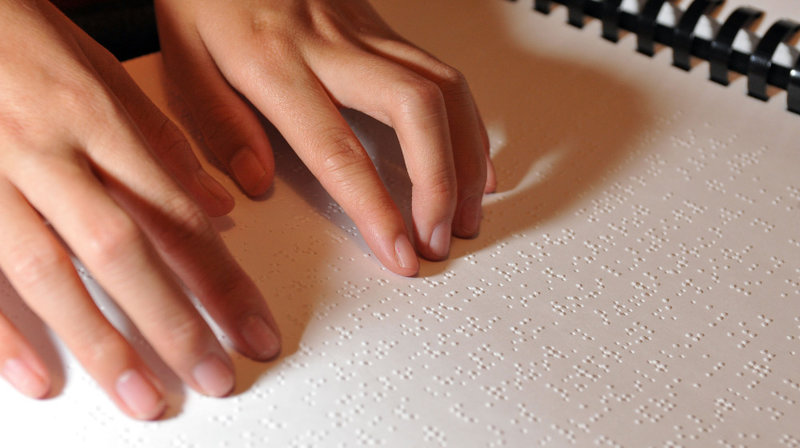 Messaging
Full Text of Messages Tested
Sorted by % Very Convincing
All statements split-sampled
We consider a strong message to be one that is very convincing to 40% and convincing overall to 60% of survey participants. All of our messages exceed this expectation, with the messages focused on education, voting as a fundamental right, and healthcare testing the strongest among the disability community. Focusing on critical protections for people with disabilities that are at stake, the impact of voting, and the gains this community has made over history fall into a second tier but are still very strong.
Now you will hear some statements encouraging people with disabilities, as well as family members and friends of people with disabilities, to be politically involved and vote in ways that can make a positive difference in their lives. For each, please tell me if you believe it is a very convincing, somewhat convincing, a little convincing, or not at all convincing reason to be politically involved and vote.
All statements split-sampled
The top message, Education, is strongest among African Americans, Democrats, mothers, those with a lower household income, women, and millennials. Fundamental Right is strongest among fathers. The Healthcare message also pops among fathers, Latinx, and Democrats. The Impact of Voting message is notably strong among those over 50, Democrats, and Latinx.
All statements split-sampled
Among people with disabilities, the messages work best among women, older people with disabilities, and those with lower household incomes. Education tends to work best across groups. Fundamental Right is strongest among Republicans and likely voters.
^Note small sample size
All statements split-sampled
Among those with a family member or friend with a disability, the Education message is strongest among women, younger adults, mothers, Democrats and Independents, people of color,  and those with lower household incomes. Fundamental Right is strongest among fathers, non-college, and Republicans. Healthcare is also strong among fathers.
^Note small sample size
All statements split-sampled
Reactions to messages from focus group participants provided valuable insights.
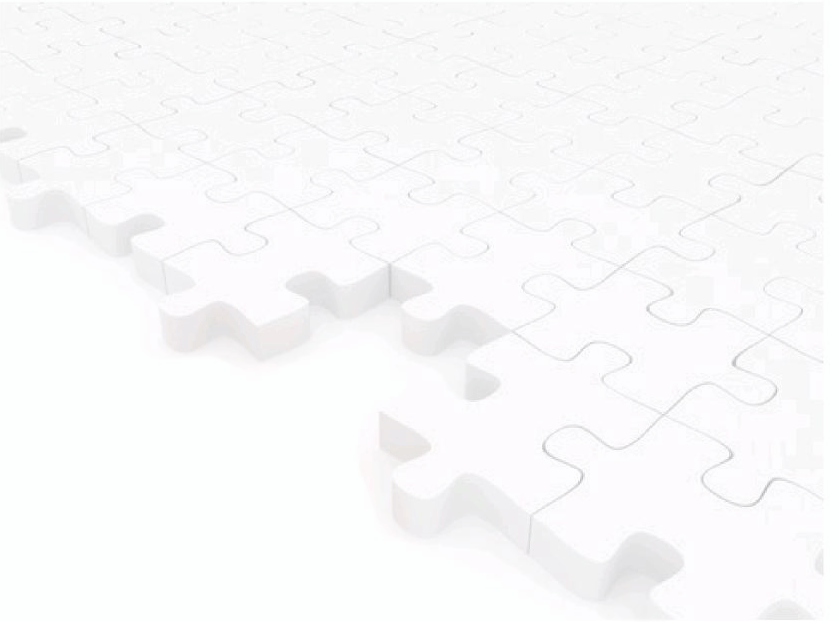 Celinda Lake
clake@lakeresearch.com

Alysia Snell
asnell@lakeresearch.com

Jesse Kline
jkline@lakeresearch.com

Emily Caramelli
ecaramelli@lakeresearch.com
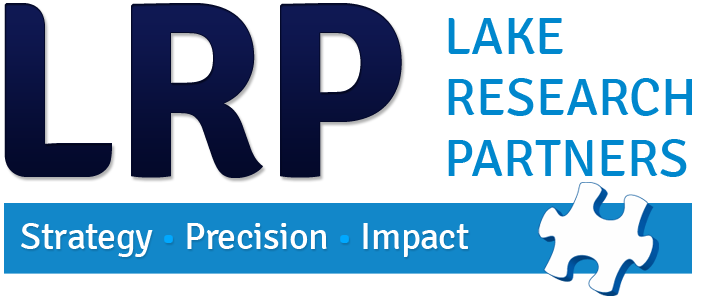 Washington, DC | Berkeley, CA | New York, NY
LakeResearch.com
202.776.9066